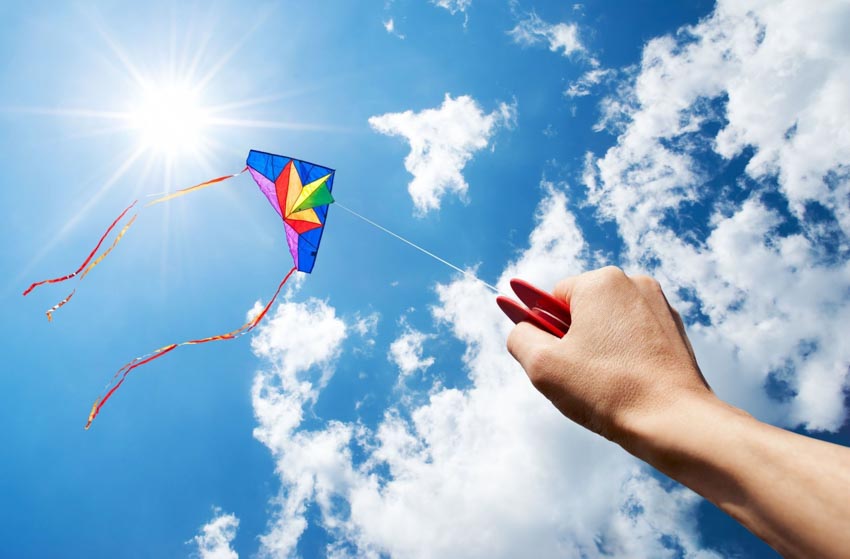 PHÒNG GIÁO DỤC VÀ ĐÀO TẠO ………….
TRƯỜNG TRUNG HỌC CƠ SỞ ………………
MÔN TOÁN LỚP 8 (CÁNH DIỀU )
ZALO GVSB: Duy Luan
ZALO GVPB 1: Hoàng Thu Trang
ZALO GVPB 2: Hồng Thuỷ
NĂM HỌC: 2023 - 2024
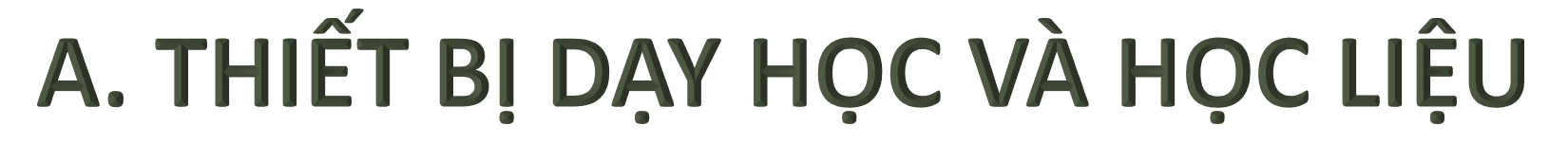 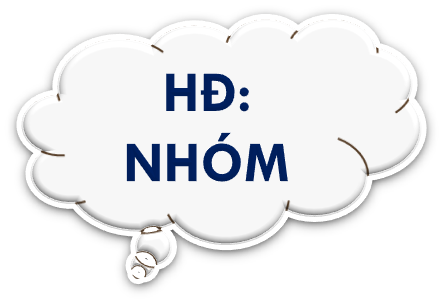 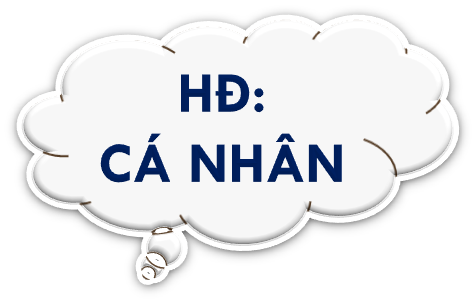 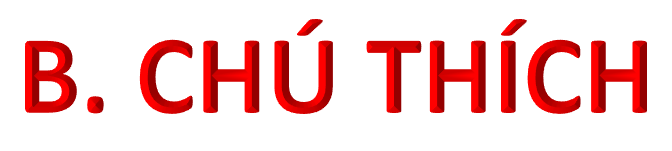 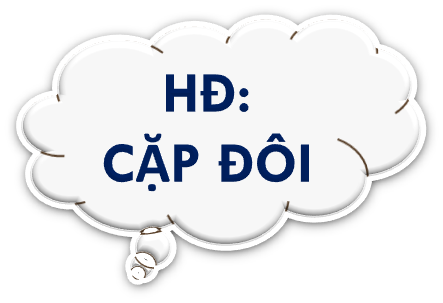 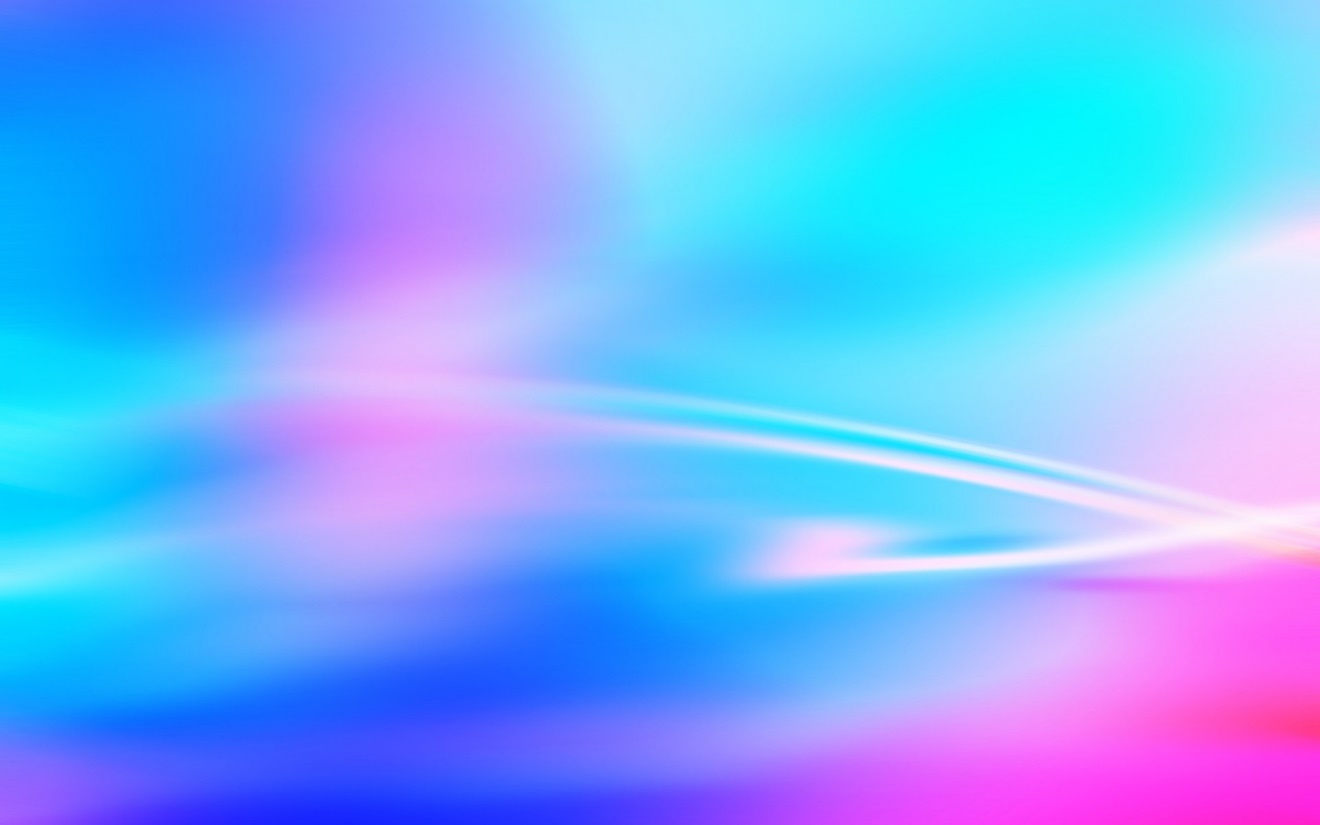 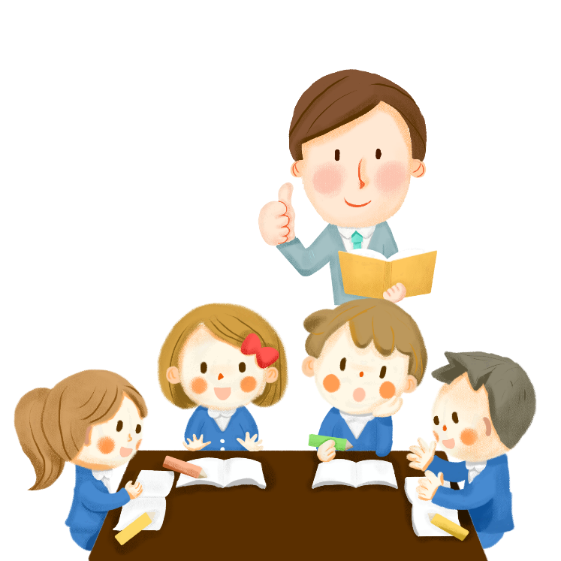 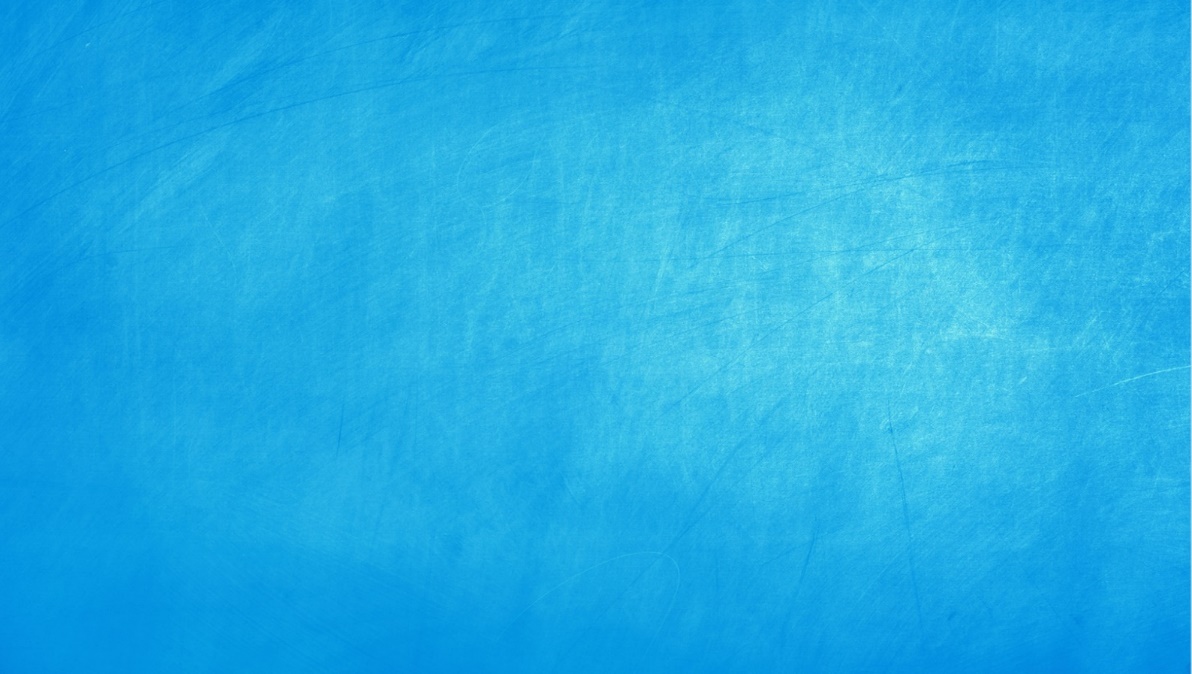 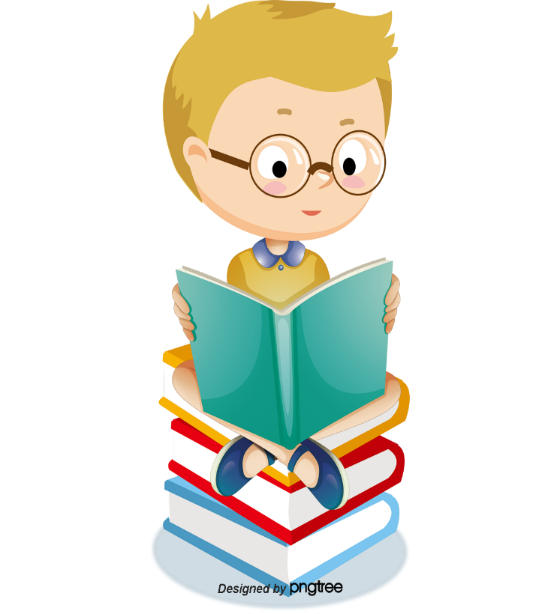 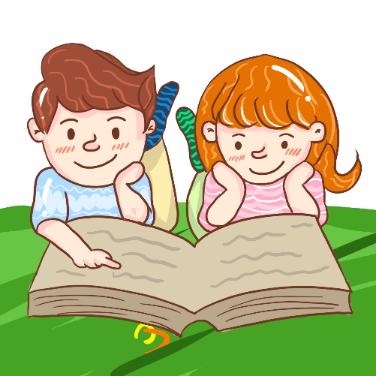 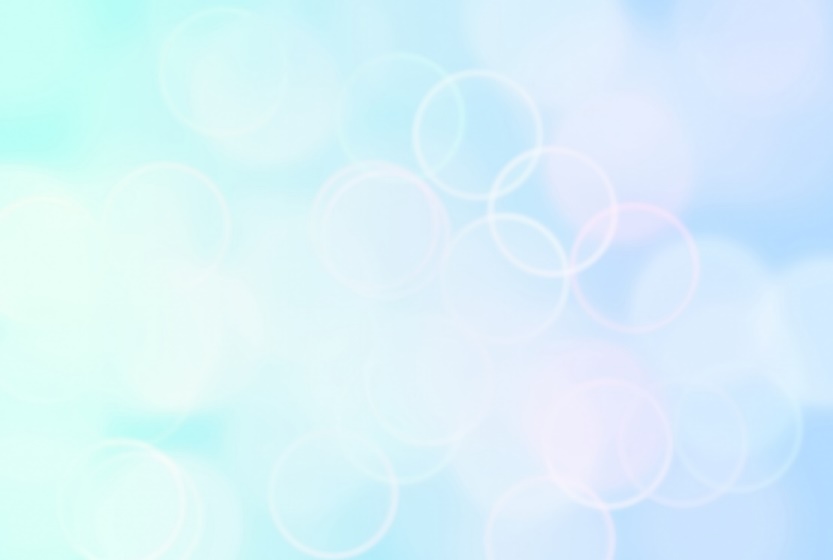 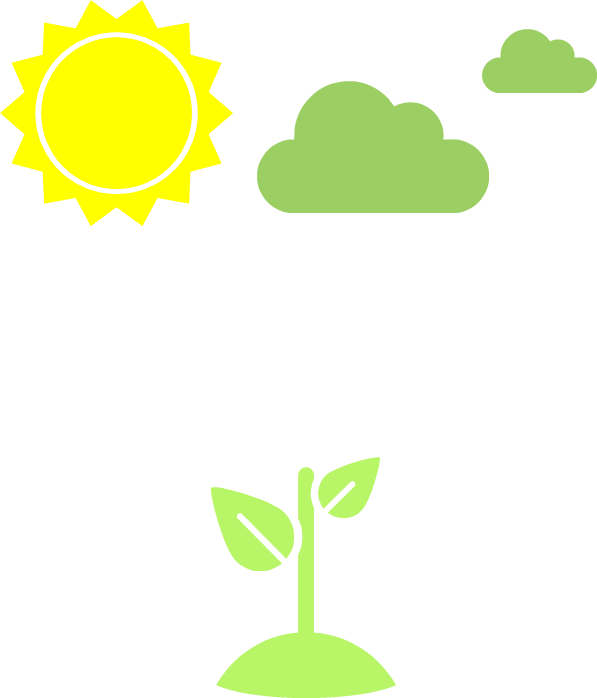 Hình thành kiến thức
Mở đầu
Vận dụng
Luyện tập
CÁC HOẠT ĐỘNG
HOẠT ĐỘNG
Mở đầu
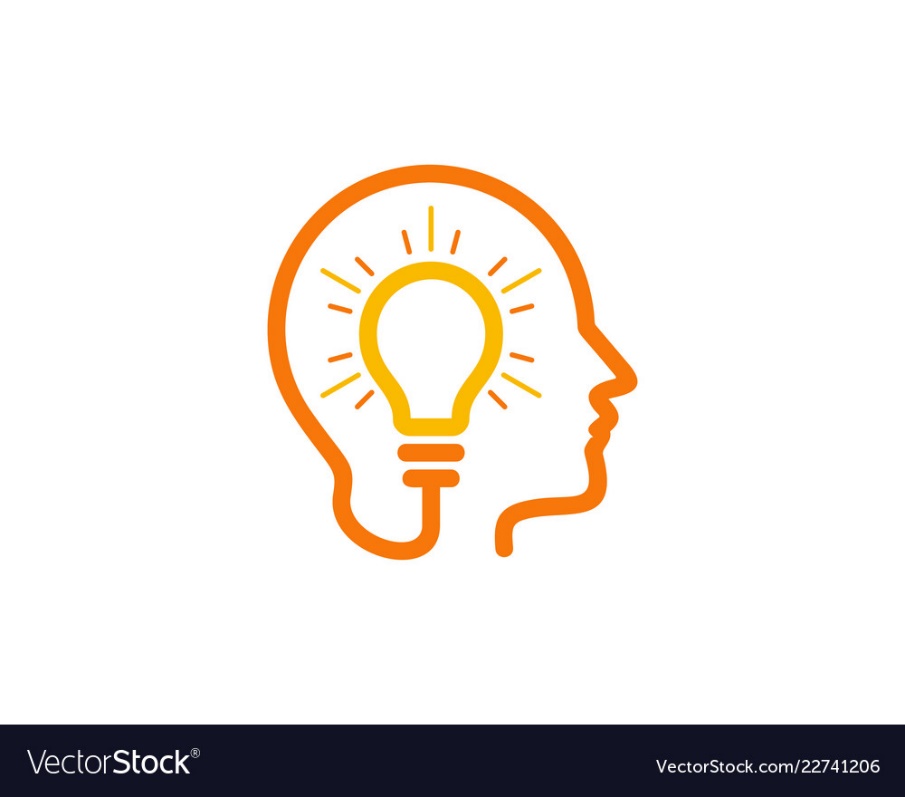 KIỂM TRA BÀI CŨ
Câu 1. Nêu quy tắc nhân hai phân số. Viết công thức tổng quát?
Trả lời:
Muốn nhân hai phân số, ta nhân các tử số với nhau, các mẫu số với nhau.
KIỂM TRA BÀI CŨ
Câu 2. Viết công thức tổng quát tính chất cơ bản của phép nhân phân số?
Trả lời:
+ Phân phối của phép nhân đối với phép cộng:
+ Giao hoán:
+ Kết hợp:
+ Nhân với số 1:
KIỂM TRA BÀI CŨ
Câu 1. Nêu quy tắc nhân hai phân số. Viết công thức tổng quát?
Em hãy dự đoán phép nhân hai phân thức đại số?
Trả lời:
Muốn nhân hai phân số, ta nhân các tử số với nhau, các mẫu số với nhau.
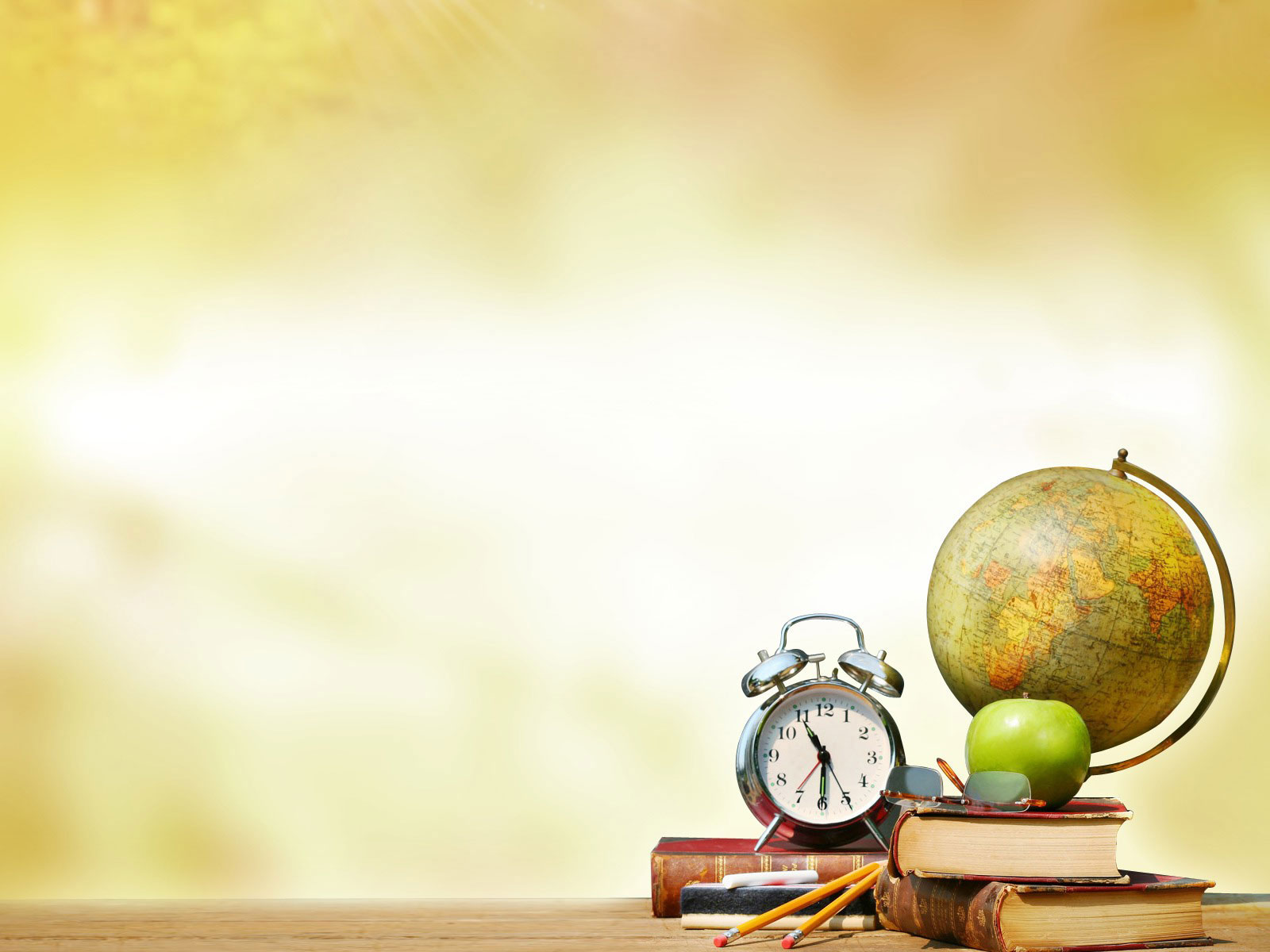 CHƯƠNG II
PHÂN THỨC ĐẠI SỐ
BÀI 3
PHÉP NHÂN PHÉP CHIA 
PHÂN THỨC ĐẠI SỐ
(Tiết 1)
Mục tiêu
1. Về kiến thức:
      HS hiểu được qui tắc nhân hai phân thức, nắm được các tính chất giao hoán, kết hợp, phân phối của phép nhân đối với phép cộng để thực hiện các phép tính nhân các phân thức.
2. Về năng lực:
    * Năng lực chung: 
- Năng lực tự học: HS tự hoàn thành được các nhiệm vụ học tập chuẩn bị ở nhà và tại lớp.
- Năng lực giao tiếp và hợp tác: HS phân công được nhiệm vụ trong nhóm, biết hỗ trợ nhau, trao đổi, thảo luận, thống nhất được ý kiến trong nhóm để hoàn thành nhiệm vụ
Mục tiêu
2. Về năng lực:
    * Năng lực đặc thù: 
- Năng lực giao tiếp toán học: Thể hiện trong quá trình hoạt động nhóm và trình bày bài giải.
- Năng lực tư duy và lập luận toán học, năng lực giải quyết vấn đề toán học, năng lực mô hình hóa toán học: Thực hiện phép nhân hai phân thức, sử dụng tính chất của phép nhân, tính toán nhanh, hợp lí, chính xác.
3. Về phẩm chất:
- Chăm chỉ: thực hiện đầy đủ các hoạt động học tập một cách tự giác, tích cực.
- Trung thực: thật thà, thẳng thắn trong báo cáo kết quả hoạt động cá nhân và theo nhóm, trong đánh giá và tự đánh giá.
- Trách nhiệm: hoàn thành đầy đủ, có chất lượng các nhiệm vụ học tập.
HOẠT ĐỘNG
Hình thành kiến thức
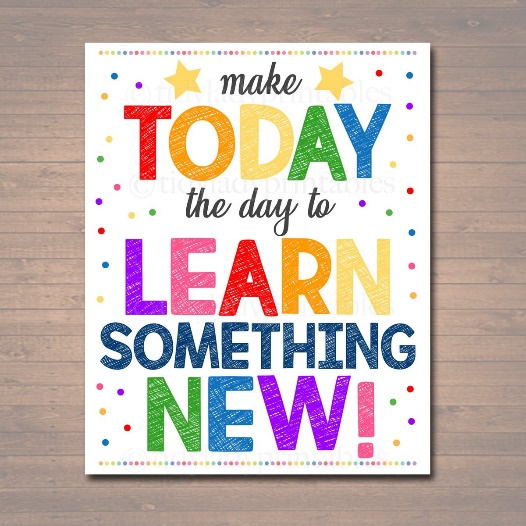 I. PHÉP NHÂN CÁC PHÂN THỨC ĐẠI SỐ
1. Quy tắc nhân hai phân thức đại số
* Muốn nhân hai phân thức, ta nhân các tử với nhau và nhân các mẫu với nhau:
Qua hoạt động mở đầu, tương tự như  quy tắc nhân hai phân số, em hãy nêu quy tắc nhân hai phân thức?
* Chú ý:
Kết quả của phép nhân hai phân thức gọi là tích. Ta thường viết tích này dưới dạng rút gọn.
Ví dụ. Thực hiện phép tính sau:
(nhân tử với nhau, nhân mẫu với nhau)
(phân tích tử và mẫu thành nhân tử)
(chia cả tử và mẫu cho nhân tử chung)
Ví dụ. Thực hiện phép tính sau:
(viết lại đa thức        dưới dạng phân thức có mẫu bằng   )
(nhân tử với nhau, nhân mẫu với nhau)
(phân tích tử và mẫu thành nhân tử)
(chia cả tử và mẫu cho nhân tử chung)
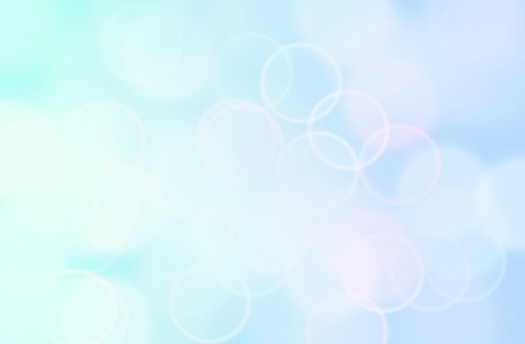 Luyện tập 1. Thực hiện phép tính sau:
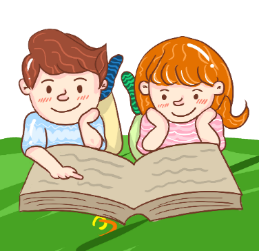 2. Tính chất phép nhân phân thức
+ Giao hoán:
Tương tự như  các tính chất của phép nhân phân số, phép nhân phân thức cũng có các tính chất như vậy. Em hãy hoàn thành các tính chất sau:
+ Kết hợp:
+ Phân phối đối với phép cộng:
+ Nhân với số 1:
* Lưu ý: Nhờ tính chất kết hợp nên trong một dãy phép tính nhân nhiều phân thức, ta có thể không cần đặt dấu ngoặc.
2. Tính chất phép nhân phân thức
Ví dụ 2. Tính một cách hợp lí:
(tính chất kết hợp)
2. Tính chất phép nhân phân thức
Ví dụ 3. Thực hiện phép tính:
(TC phân phối đối với phép cộng)
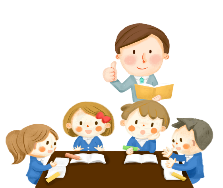 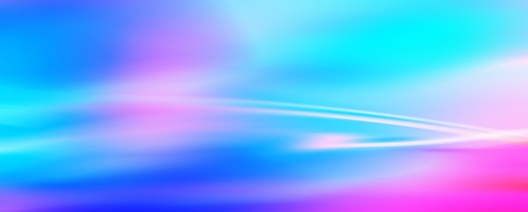 Luyện tập 2. Tính một cách hợp lí:
Hoạt động nhóm 4HS làm luyện tập 2/Sgk/45 trên bảng nhóm trong 4 phút.
+ Nhóm 1,2,3: Làm câu a
+ Nhóm 5,4,6: Làm câu b
HOẠT ĐỘNG
Luyện tập
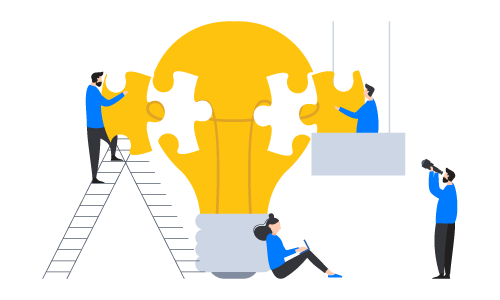 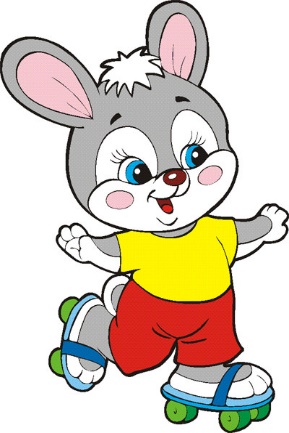 AI NHANH HƠN
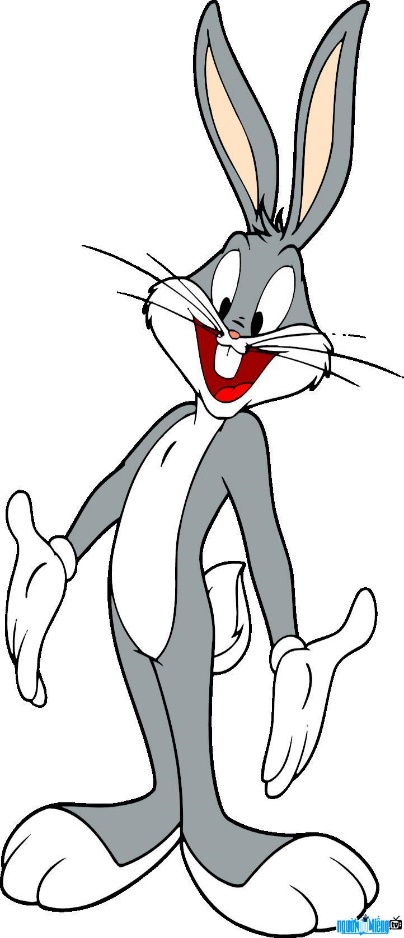 LUẬT CHƠI
Có 5 câu hỏi trắc nghiệm, đại diện 1HS đứng tại chỗ chọn một câu hỏi bất kì. Câu hỏi hiện ra, thời gian suy nghĩ cho mỗi câu hỏi là 15 giây. Sau 15 giây HS nào xung phong trước dành quyền trả lời. Trả lời đúng nhận được một phần quà nhỏ, trả lời sai nhường cơ hội cho bạn khác.
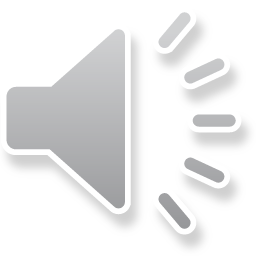 AI NHANH HƠN
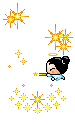 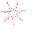 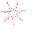 1
2
3
4
5
Câu 1. Kết quả của phép tính                    là
Giải:
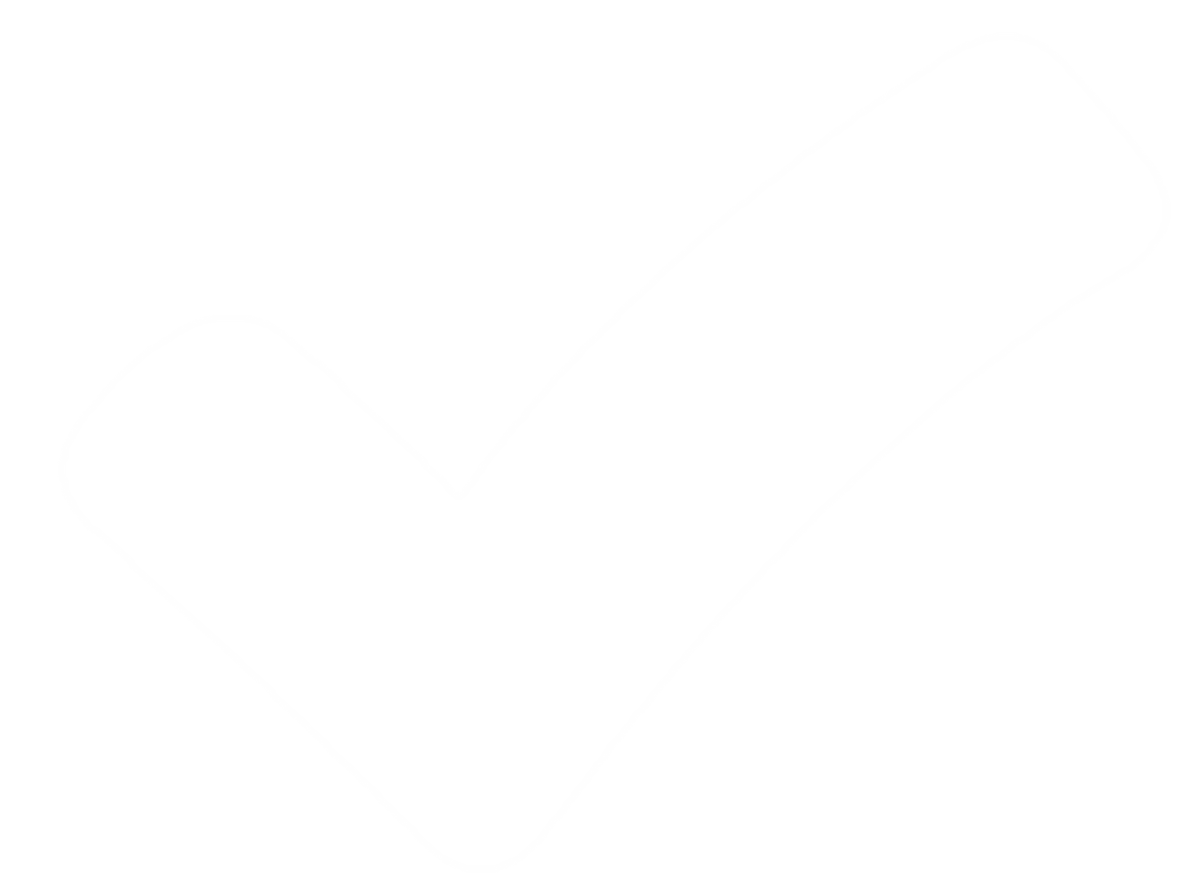 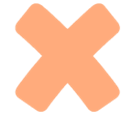 Ta có:
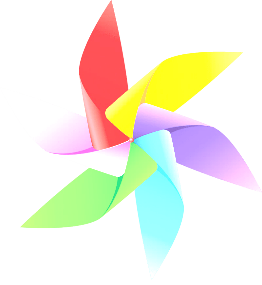 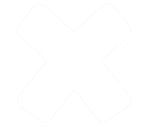 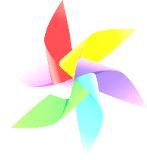 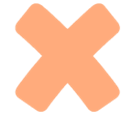 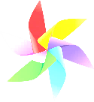 0: 02
0: 05
0: 06
0: 08
0: 09
0: 10
0: 04
0: 13
0: 07
0: 14
0: 00
0: 01
0: 03
0: 11
0: 15
0: 12
start
Câu 2. Kết quả của phép tính                         là
Giải:
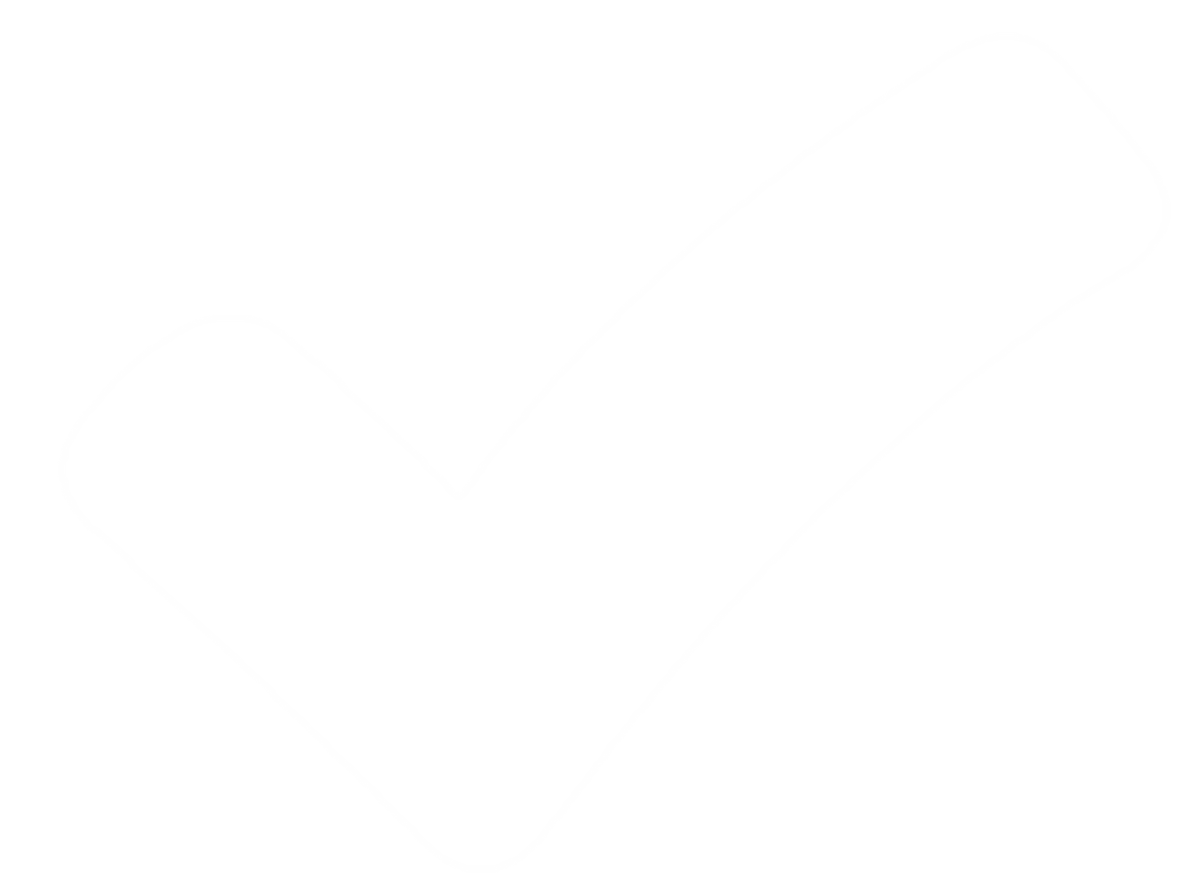 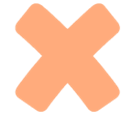 Ta có:
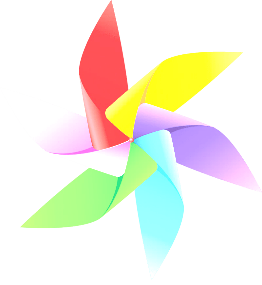 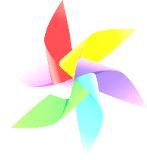 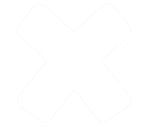 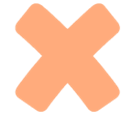 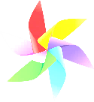 0: 02
0: 05
0: 06
0: 08
0: 09
0: 10
0: 04
0: 13
0: 07
0: 14
0: 00
0: 01
0: 03
0: 11
0: 15
0: 12
start
Câu 3. Hãy điền vào chỗ trống một đa thức thích hợp để được một khẳng định đúng.
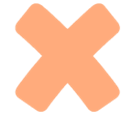 Giải:
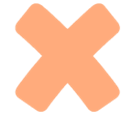 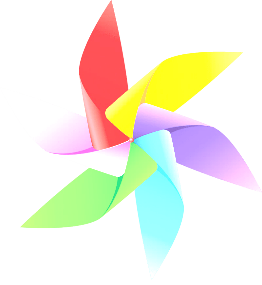 Ta có:
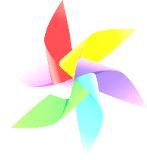 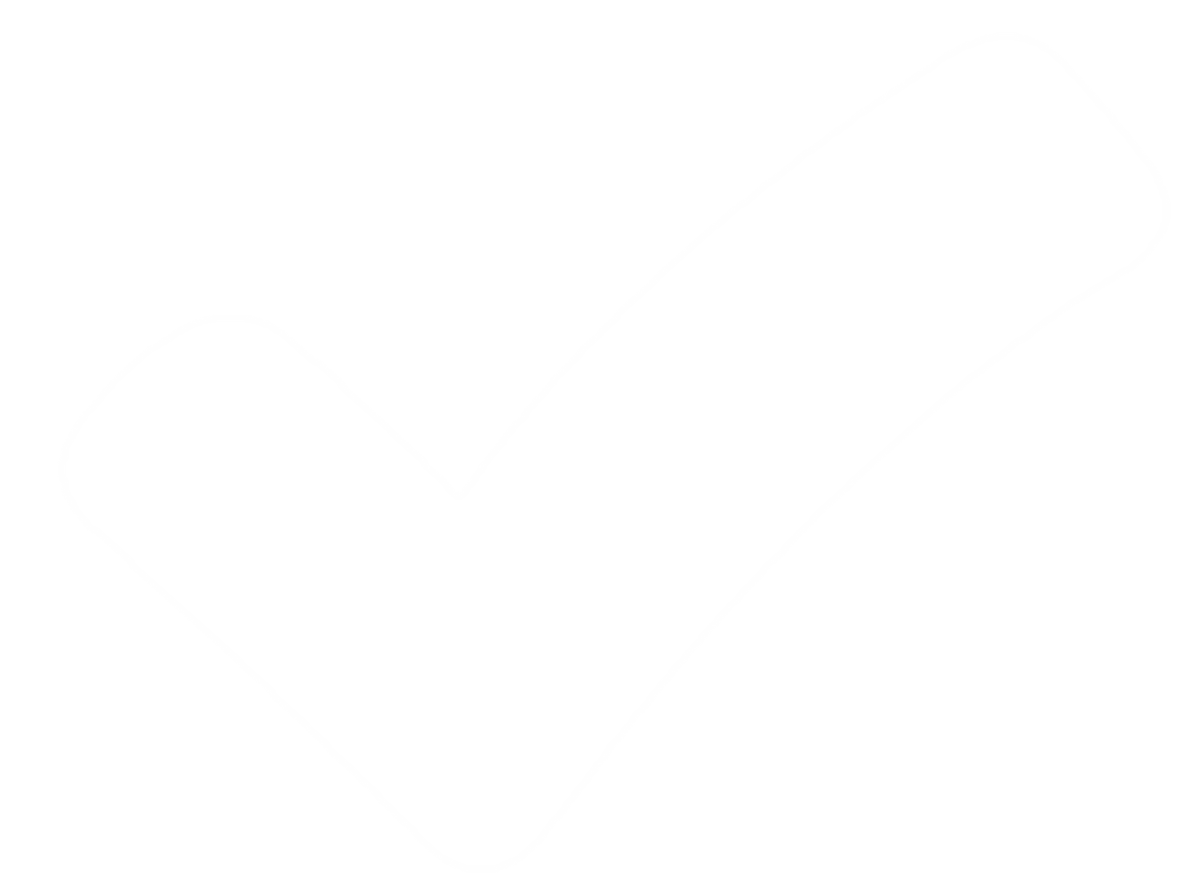 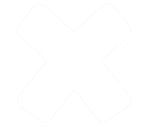 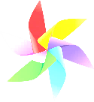 0: 02
0: 05
0: 06
0: 08
0: 09
0: 10
0: 04
0: 13
0: 07
0: 14
0: 00
0: 01
0: 03
0: 11
0: 15
0: 12
start
Câu 4. Tính nhanh
ta được kết quả là
Giải:
Ta có:
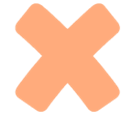 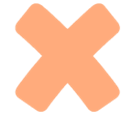 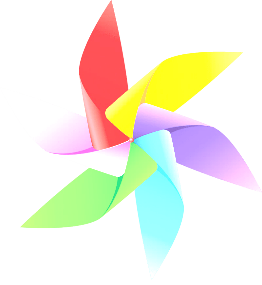 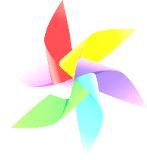 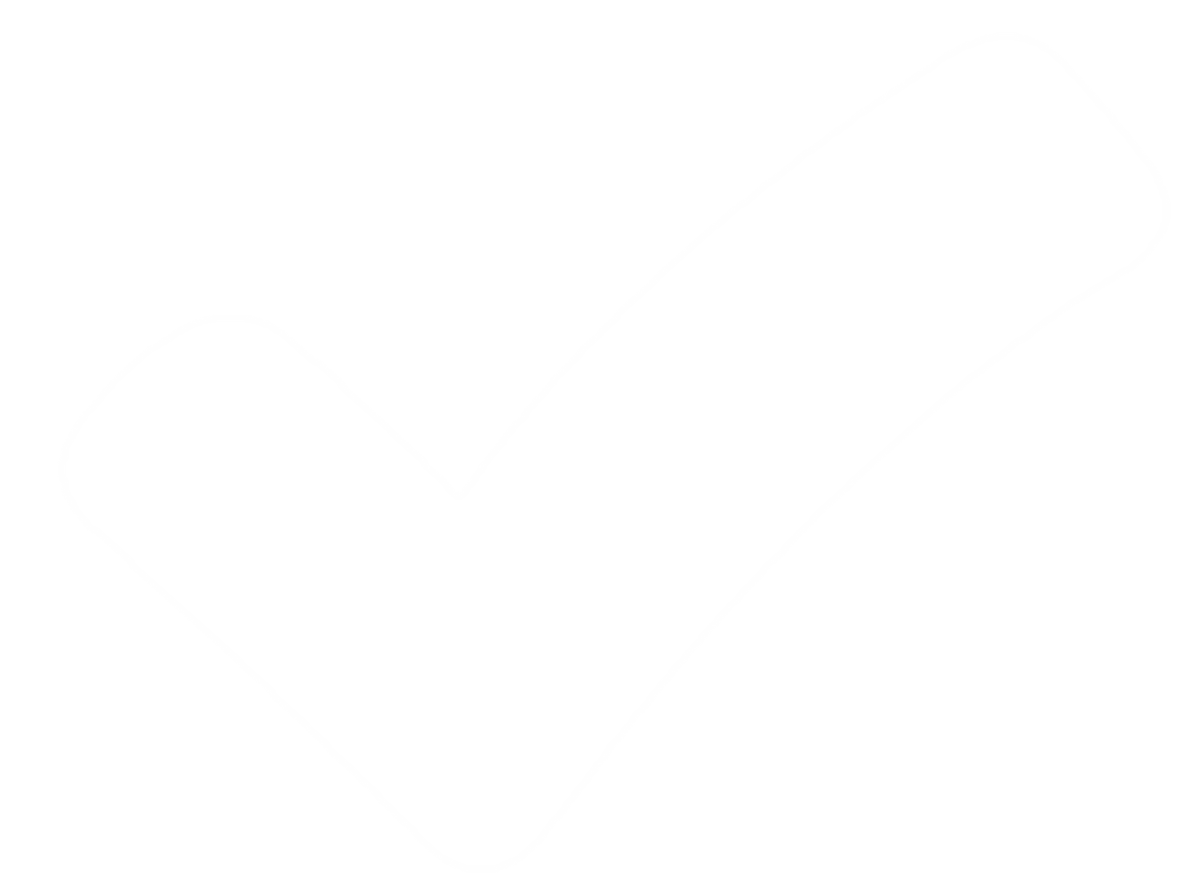 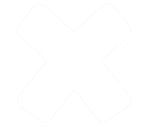 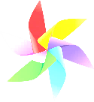 0: 02
0: 05
0: 06
0: 08
0: 09
0: 10
0: 04
0: 13
0: 07
0: 14
0: 00
0: 01
0: 03
0: 11
0: 15
0: 12
start
Câu 5. Tính nhanh                                           ta được
kết quả là
Giải:
Ta có:
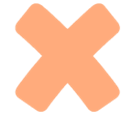 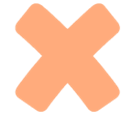 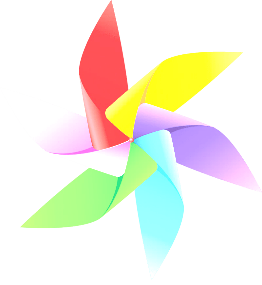 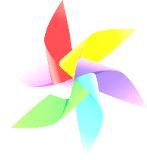 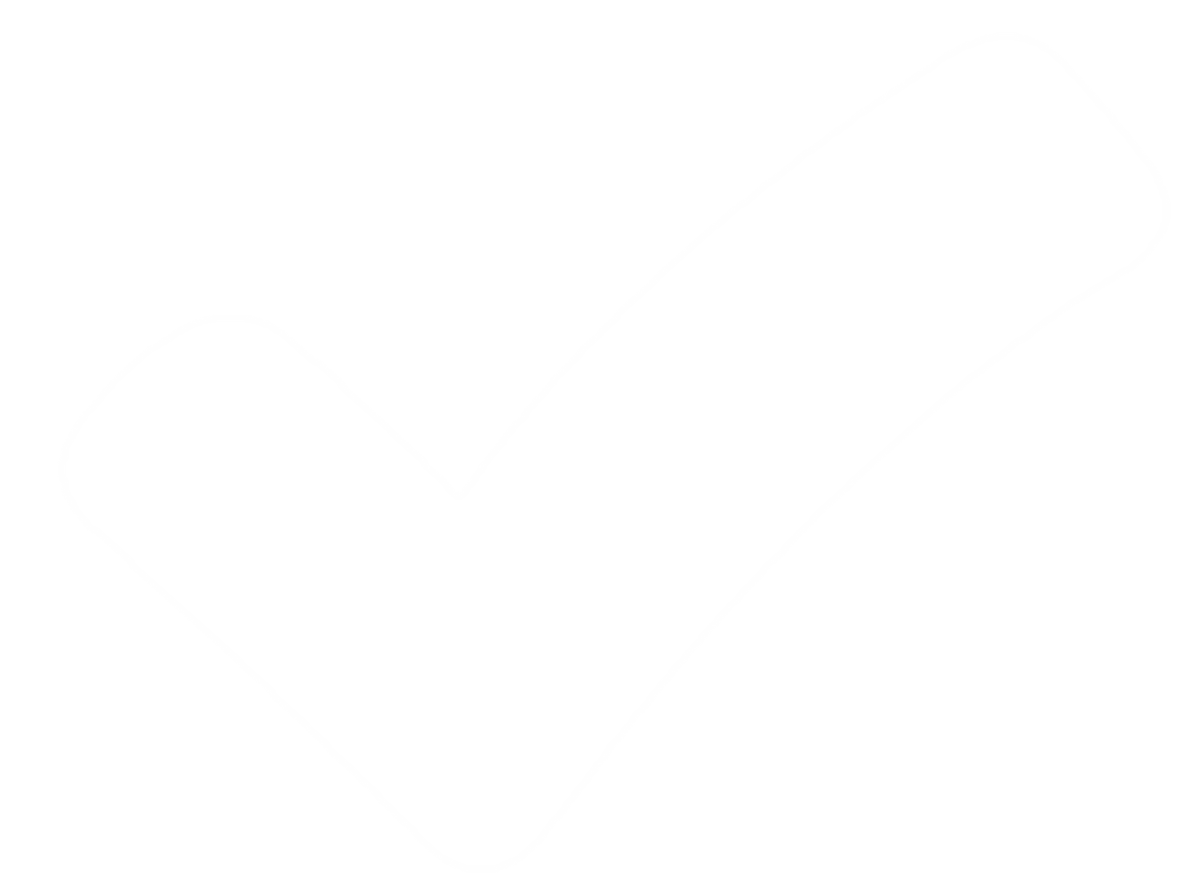 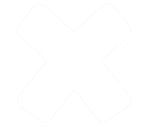 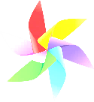 0: 02
0: 05
0: 06
0: 08
0: 09
0: 10
0: 04
0: 13
0: 07
0: 14
0: 00
0: 01
0: 03
0: 11
0: 15
0: 12
start
HOẠT ĐỘNG
VẬN DỤNG
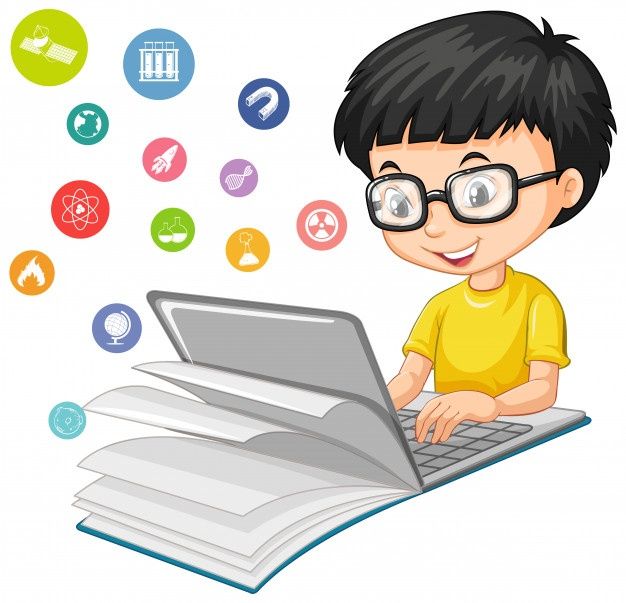 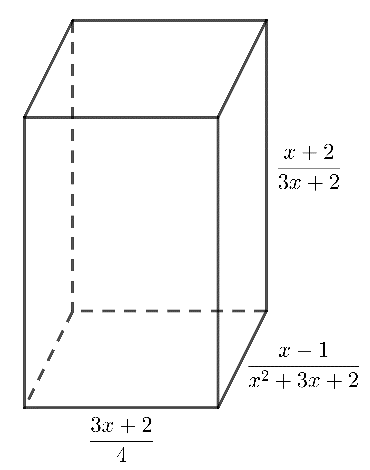 Em hãy nêu cách tính?
Giải:
Thể tích của chiếc thùng đựng nước là
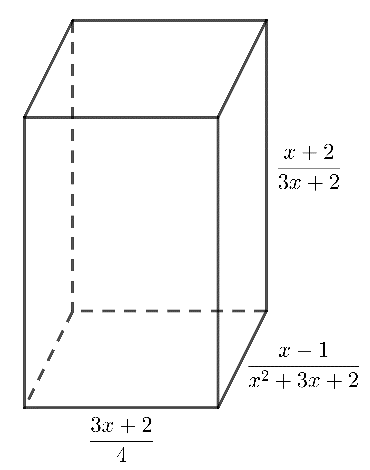 HƯỚNG DẪN VỀ NHÀ
- Về nhà học bài và xem lại các bài tập đã làm.
- Làm bài 1, 3/Sgk/47.
- Đọc và xem trước mục II: Phép chia các phân thức đại số.